OSCE
03-10-2018
YCH
(Section A)
1
Case 1:M/47, DM/CHF/EpilepsyC/O: L foot swelling for 2/7 with pain and rednessBP: 142/59, Pulse: 130, RR: 14, Temp: 38.2˚C, L foot blisters, Hstix: 16.0
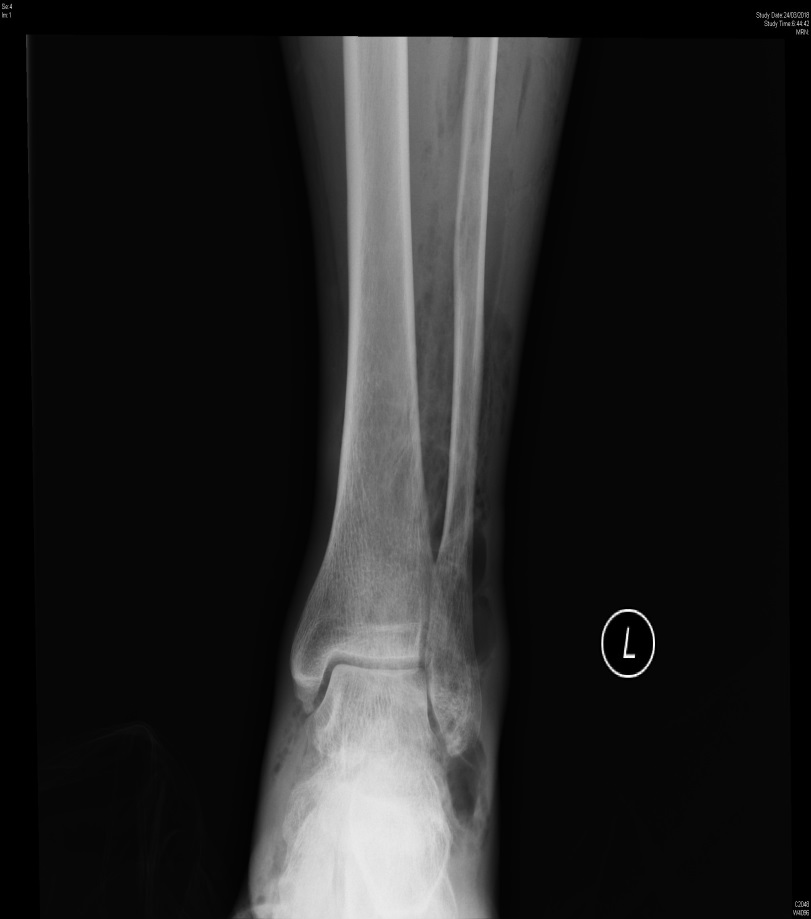 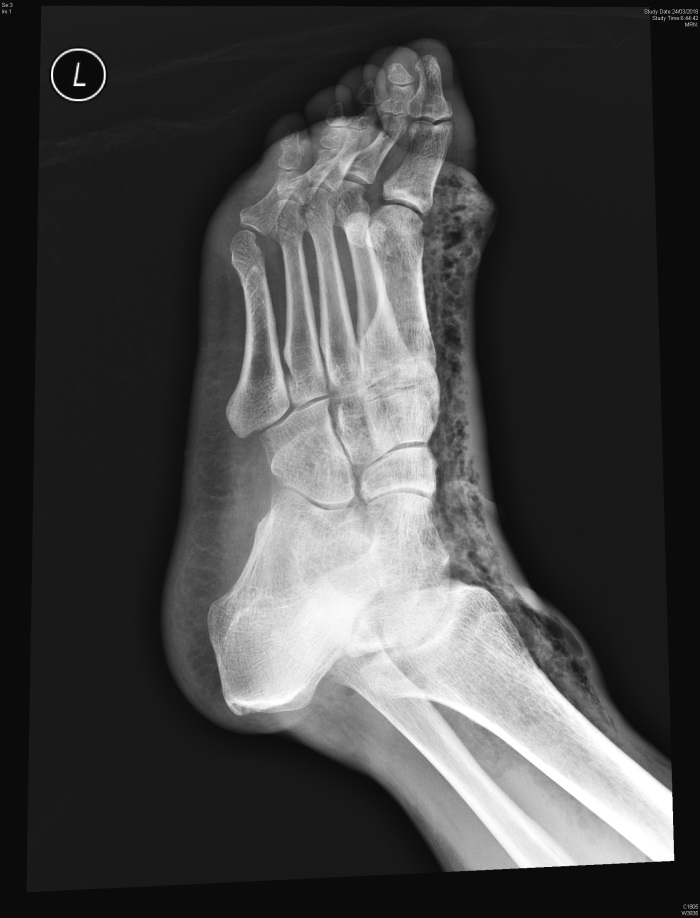 2
What is your x-ray finding? (1 mark)
What is your diagnosis? (1 mark)
What is your management? (2 marks)
Admit which specialty? (1 mark)
3
Case 2:F/65, Good past healthC/O: Sudden collapse, BP: 211/94, Pulse: 63, Temp: 35.9˚C, GCS: 11/15
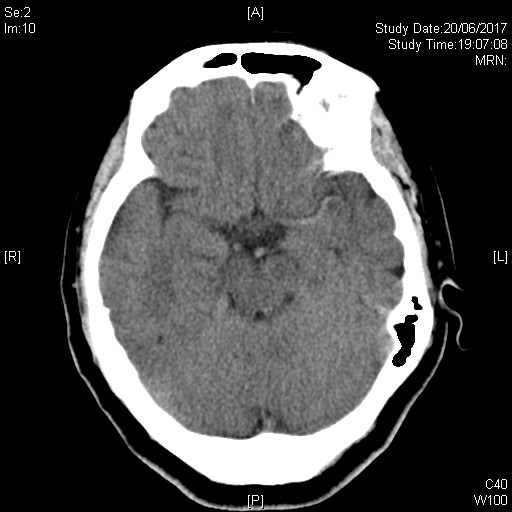 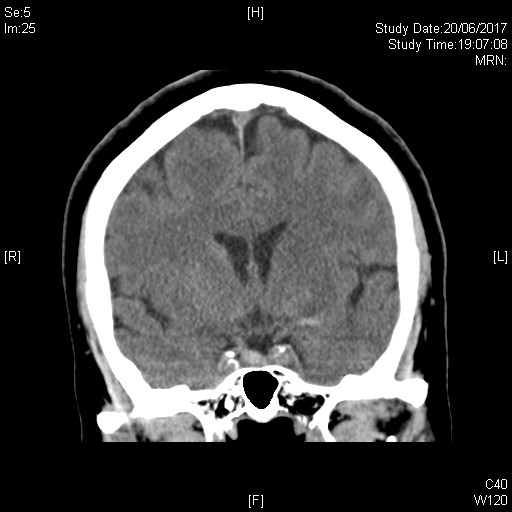 4
What is your x-ray findings? (2 marks)
What is your diagnosis? (3 marks)
5
Case 3:M/49, C/O: Chest discomfort and cough for 4/7, Hx of chest contusion 2/12BP: 133/86, Pulse: 73, RR: 14, Temp: 36.1°C, SpO2: 97%
6
What is your x-ray finding? (1 mark)
What is your differential diagnosis? (3 marks)
Any further radiological Investigation? (1 mark)
7
Case 4:M/17, NSNKC/O: Chest pain for 1/7, URTI 2-3/7BP: 134/72, Pulse: 79, RR: 14, Temp: 36.5°C
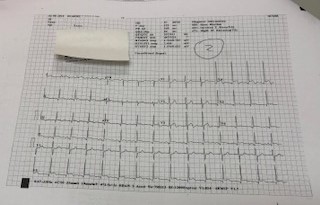 8
What is your ECG findings? (1 mark)
What is your differential diagnosis? (2 marks)
What is your management? (2 marks)
9
Case 5:F/49, Alcoholic, thrombocytopeniaC/O: Dizziness for 2/7, HI+GCS: 15/15, BP: 135/83, Pulse: 78, RR: 14, Temp: 36.5°CDecreased GCS in AED: 9/15
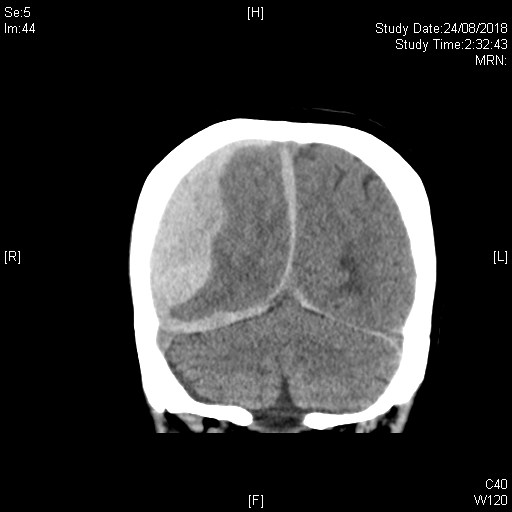 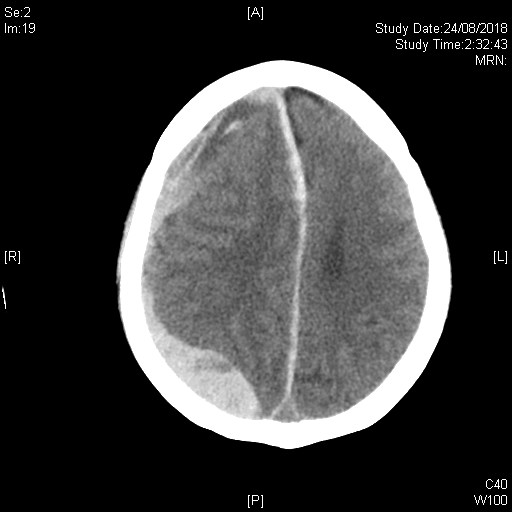 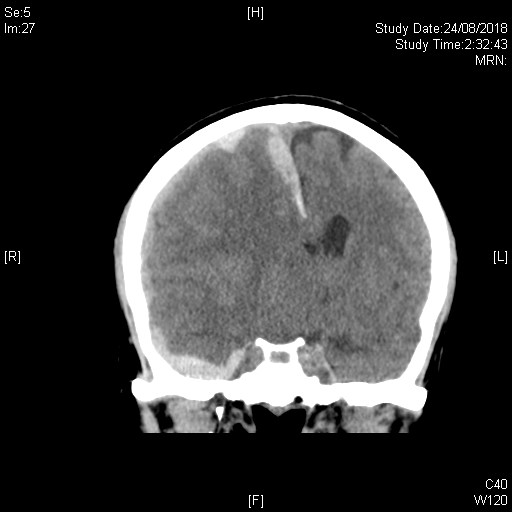 10
What is your x-ray findings? (3 marks)
What is your diagnosis? (2 marks)
11
Case 6:F/60, ESRF/HT/DMC/O: Dizziness and limbs weakness for 2/52BP: 130/70, Pulse: 54, RR: 14, Temp: 36.0°C, Hstix: 16.9
12
What is your ECG findings? (2 marks)
What is your diagnosis? (1 mark)
What is your management? (2 marks)
13
Case 7:F/64, DM/HTC/O: Dizziness for 1/12GCS: 15/15, BP: 145/93, Pulse: 70, RR: 14, Temp: 36.7°C
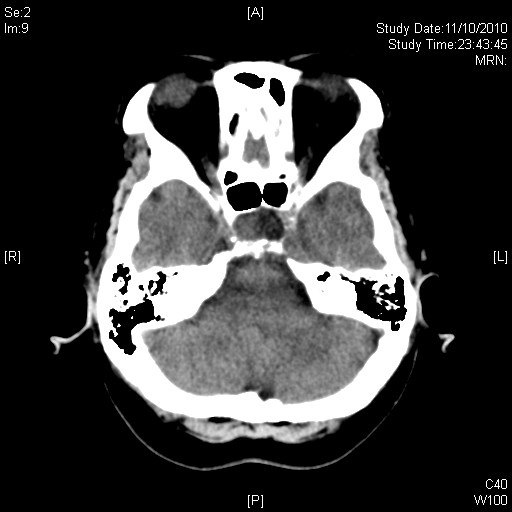 14
What is your x-ray finding? (1 mark)
What is your diagnosis? (1 mark)
What is your management? (3 marks)
15